Los viernes
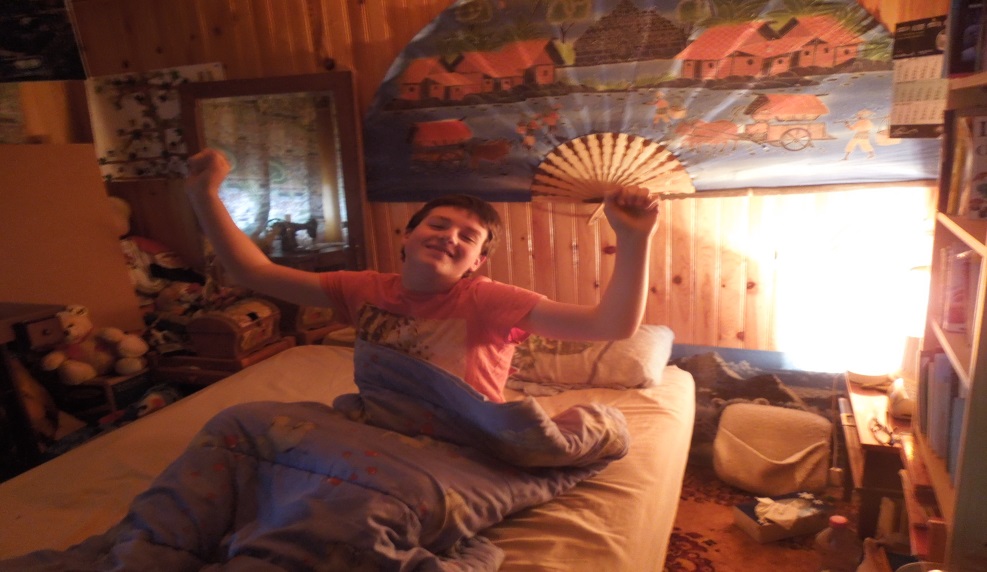 Suelo levantarme a las seis y media de la mañana.
Suelo desayunar cereales con leche a las siete de la mañana.
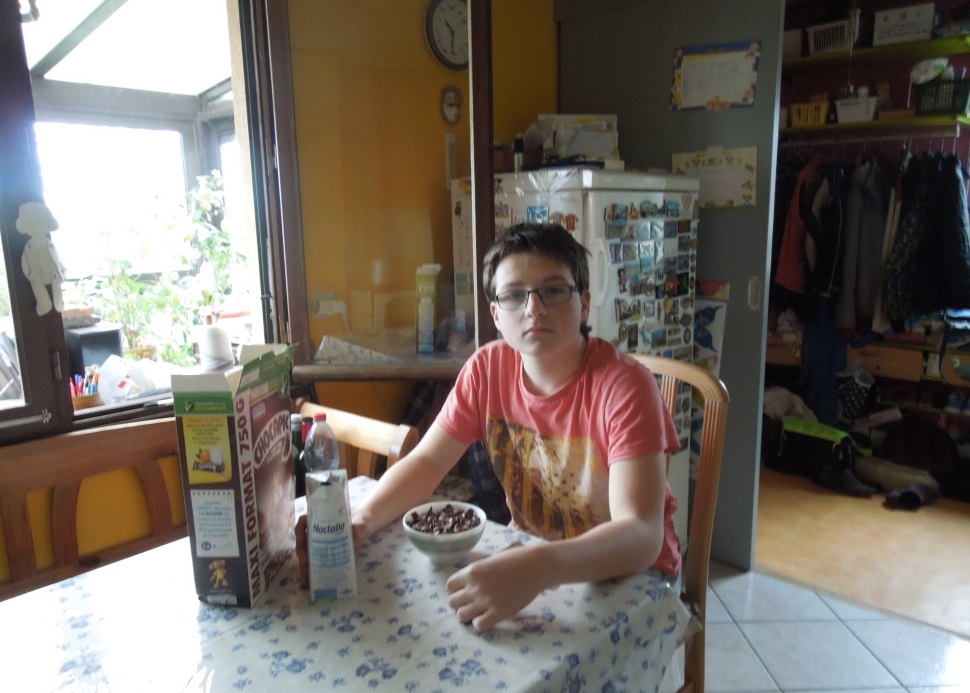 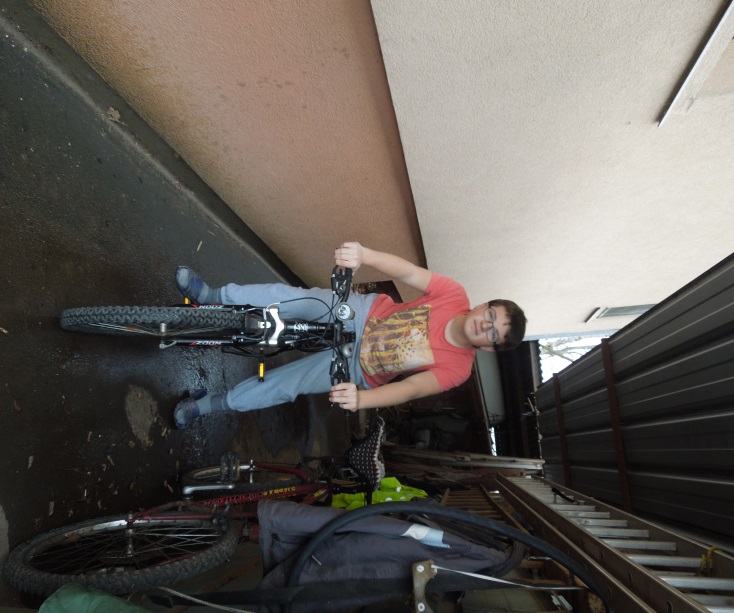 Suelo salir de casa a las siete y media de la mañana
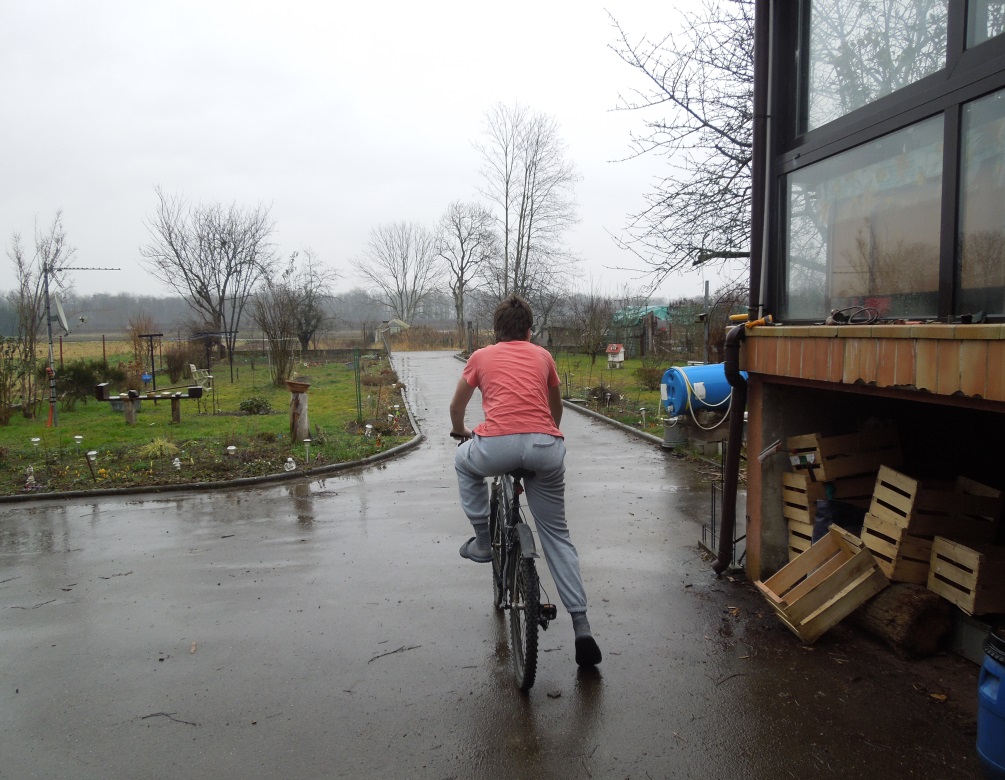 Suelo ir al cole en bici.
Por la mañana tengo geografía e historia,lengua y literatura o matemáticas,física y química o lengua y literatura, matemáticas.
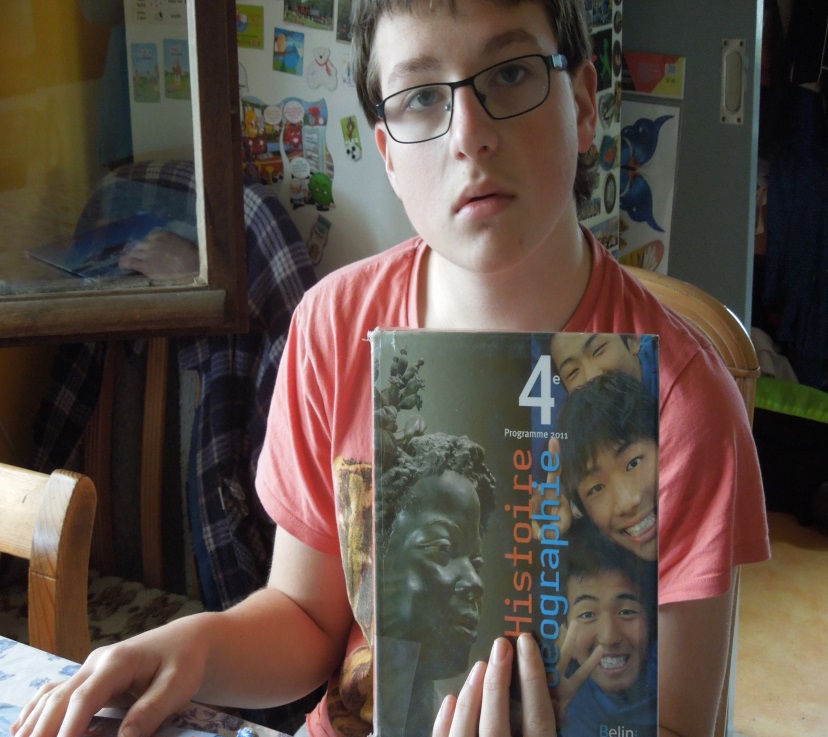 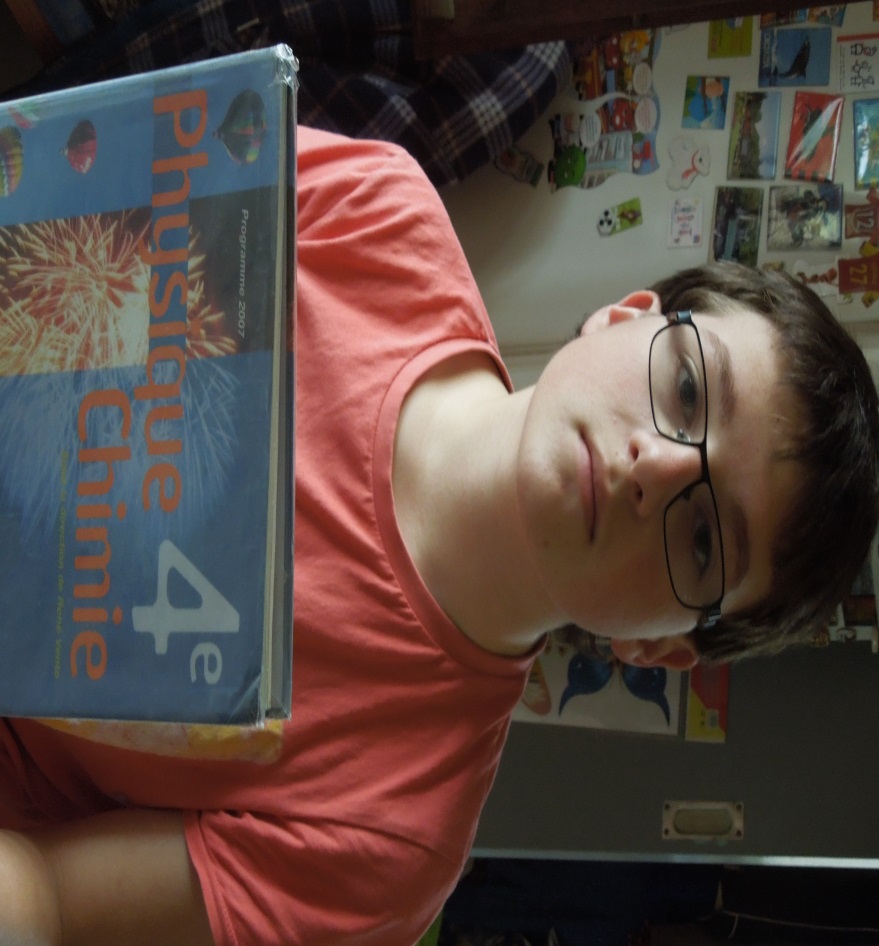 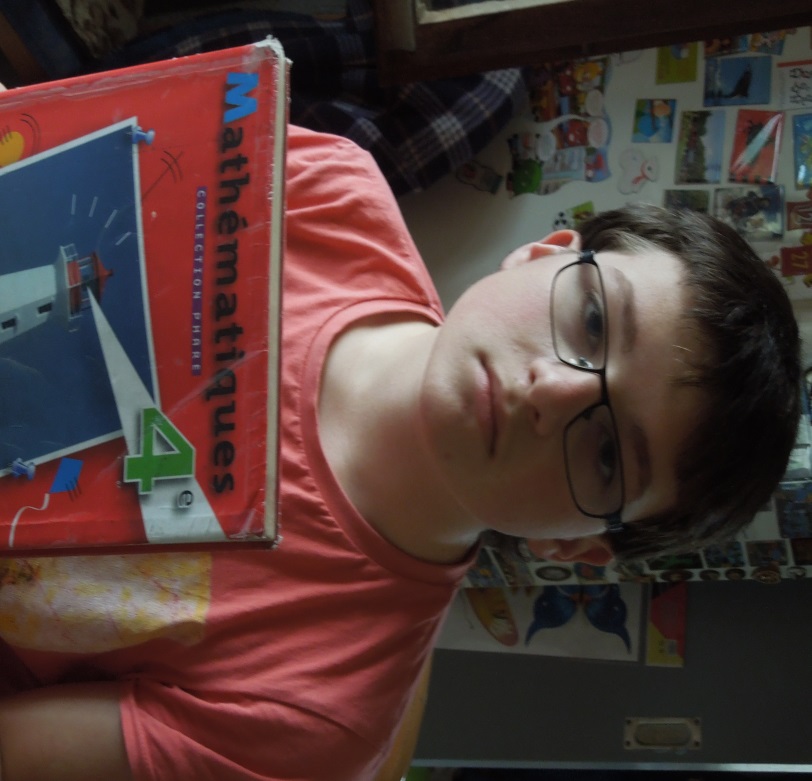 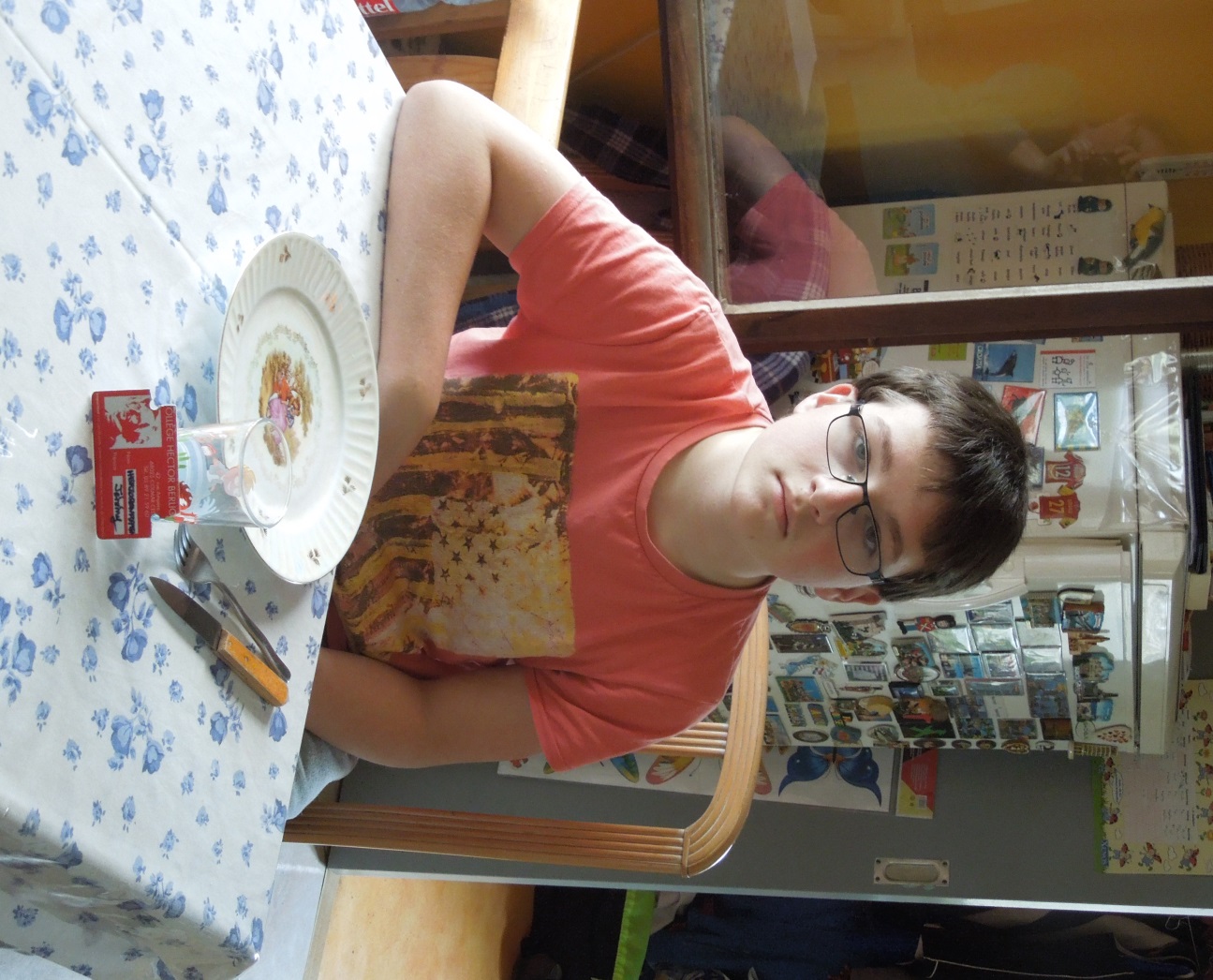 Suelo almozar sobre las doce y media de la mañana en el comedor del instituto.
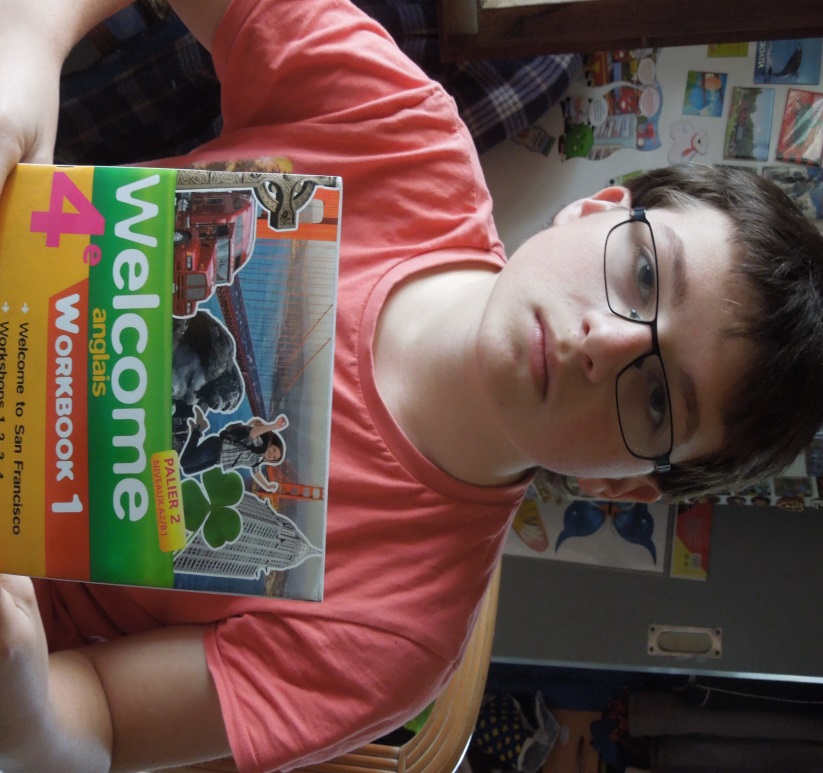 Por la tarde tengo inglés.
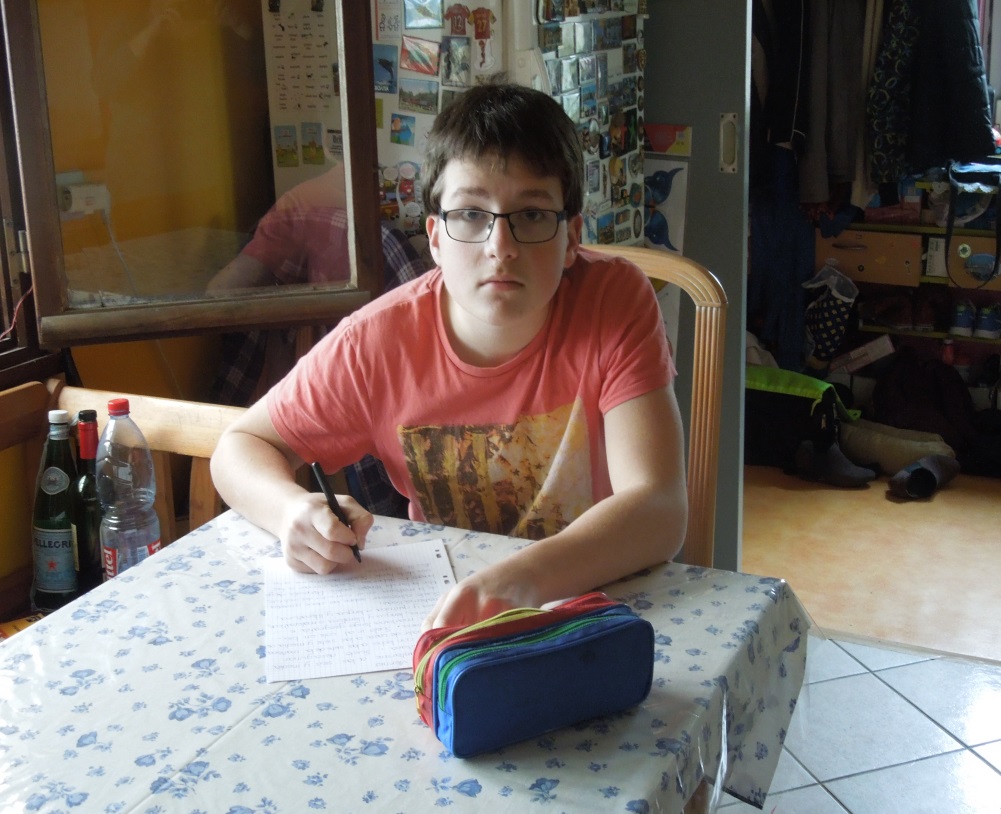 Después de yo hago los deberes.
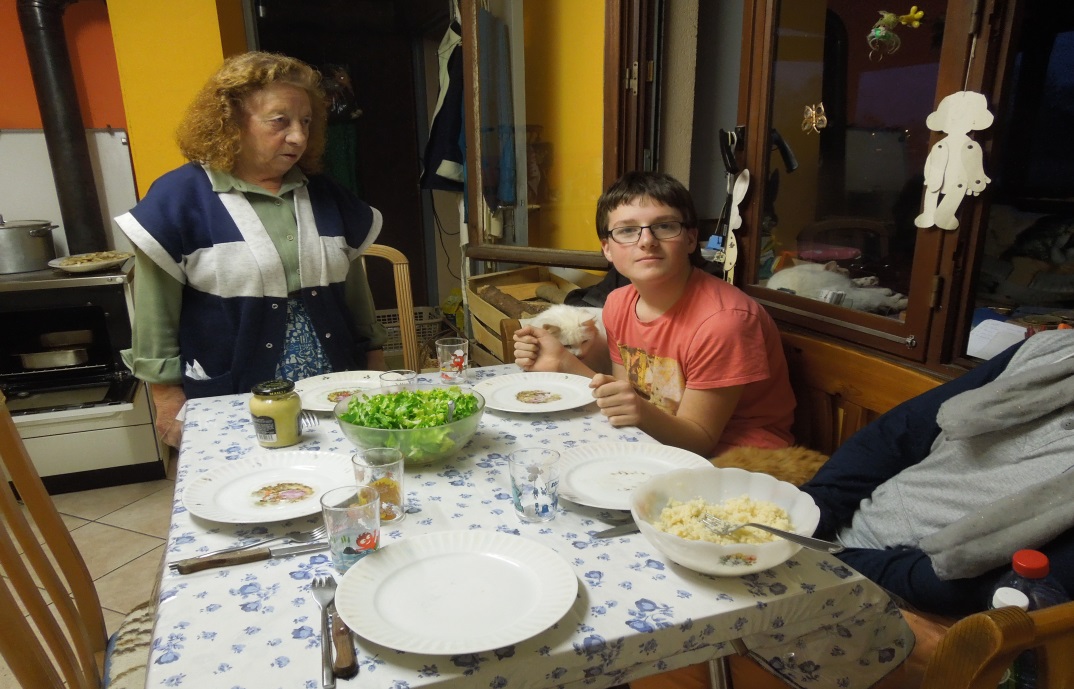 Suelo cenar a las seis  de la tarde.
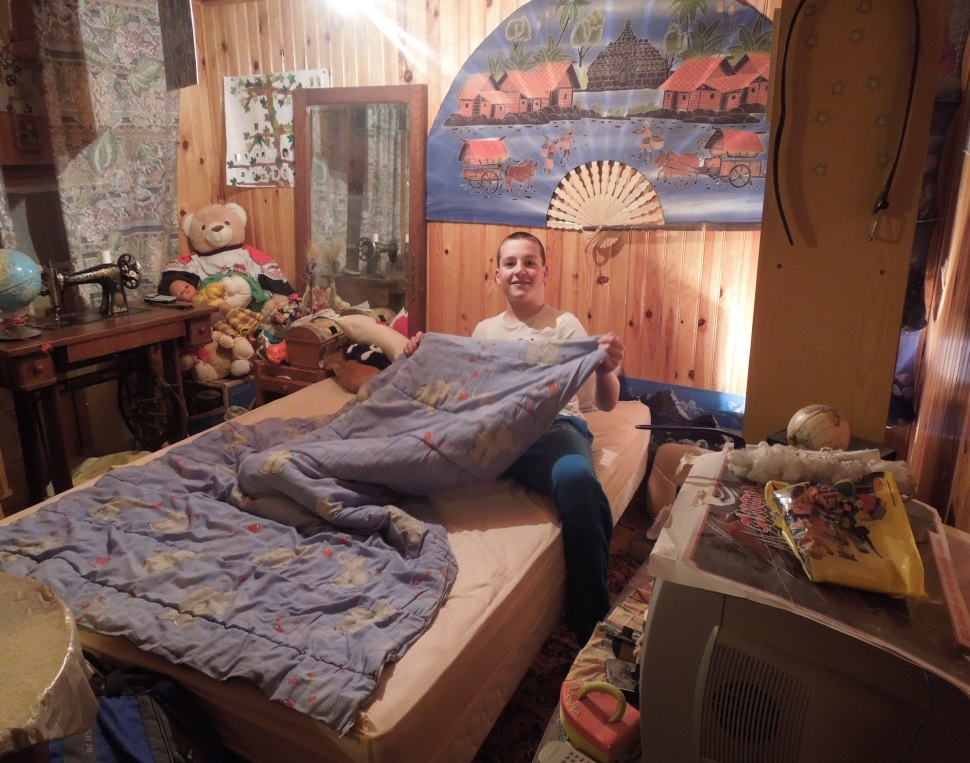 Suelo acostarme a las diez de la noche.